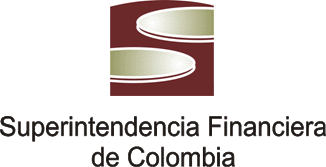 Superfinanciera, Primera en Transparencia
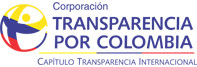 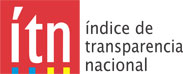 SUPERVISIÓN DEL GOBIERNO CORPORATIVO EN LAS
ASEGURADORAS COLOMBIANAS

Juan Pablo Arango Arango
Superintendente Delegado Adjunto para Supervisión Institucional
Superintendencia Financiera de Colombia


XXVI Asamblea Anual de ASSAL y
XVI Conferencia sobre Regulación y Supervisión de Seguros en América Latina IAIS-ASSAL
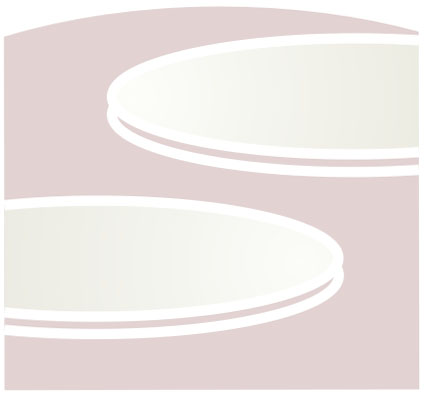 San José, Costa Rica, 14 de abril de 2015
Índice
Código País - Revisión

Implicaciones para el sector asegurador

Desde la supervisión basada en riesgos

Retos para la SFC
3
Código País - Revisión
Objetivos de la revisión

En 2007 se expidió el Código de Mejores Prácticas Corporativas de Colombia (Código País) y Encuesta de Mejores Prácticas de  GC (C.E.028/2007) para informar al mercado sobre la adopción de las prácticas y de las recomendaciones contenidas en éste. Dirigido a emisores de valores.

Resultaba necesario corregir y aclarar prácticas y preguntas en el Código de Gobierno Corporativo de 2007 y en su encuesta, y alinear las recomendaciones de gobierno corporativo a requerimientos internacionales:

OECD 
Banco Mundial: ROSC- FSAP
	
Las modificaciones están relacionadas principalmente con los siguientes temas:

Revelación plena
Protección inversionistas
Operaciones con partes relacionadas
Conflictos de interés
Conformación y funciones junta directiva 
Sistemas de control
4
Recomendaciones Orientadas a dar Cumplimiento a los Principios de la OCDE
Funcionamiento de la Asamblea General de Accionistas: 

Plazo para la convocatoria. 30 días ordinaria y 15 días extraordinaria.
Suministro de información para toma de decisiones (operaciones relevantes, retribución de la junta directiva, políticas de sucesión).
Información previa del perfil de los candidatos a junta Directiva. 
Utilización de canales electrónicos para el suministro de información.

Asignación de funciones clave para los órganos de gobierno: Asamblea, Junta Directiva, Comité de Auditoría, Comités de Junta (Riesgos, Nombramientos y Retribuciones y Gobierno Corporativo).

Rol y funciones del Presidente de la Junta Directiva y del Secretario. 

Suministro de Información. Informe Anual de Gobierno Corporativo y Página Web. 

Diligenciamiento y envío del Reporte del Implementación previo a la reunión de la asamblea ordinaria.
5
Tabla de Contenido
Estructura General Código País (148 recomendaciones)

Derechos y Trato Equitativo de Accionistas. 

La Asamblea General de Accionistas. 

La Junta Directiva. 

Arquitectura de Control. 

Transparencia e Información Financiera y no Financiera.
 
Reporte de Implementación
6
Estructura General
I. Derechos y Trato Equitativo de Accionistas

Medidas con las que se pretende:

El reconocimiento de los derechos de los accionistas a:
 
Influir en la sociedad, fundamentalmente a través de su participación y voto en la Asamblea General de Accionistas. 
 
Recibir y solicitar información: emisor y su conglomerado. 
 
Participar en los beneficios de la sociedad.
7
Estructura General
II. La Asamblea General de Accionistas

Medidas que buscan: 

Que los accionistas participen activamente en las asambleas.

Estimular uso de las nuevas tecnologías buscando que se maximice el acceso a la información, los canales de comunicación existentes entre la sociedad y sus accionistas.

Consolidar a la asamblea como uno de los principales mecanismos para el suministro de información a los accionistas.
8
Estructura General
III. La Junta Directiva

Medidas que buscan:

Dimensión adecuada de dicho órgano social.

Mayor transparencia en la conformación de la junta 

Que en la elección de los miembros prime por encima de otras consideraciones, el principio de idoneidad de los candidatos.

Funcionamiento eficaz y eficiente.

Determinar las funciones que corresponden a la junta directiva de manera suficiente.

Permitir a la Junta Directiva obtener el estudio o apoyo técnico de sus comités especializados.
9
Estructura General
IV. Arquitectura de Control

Medidas que buscan:

Facilitar la incorporación de procedimientos consistentes y alineados. 

Mejorar el seguimiento del desempeño respecto de los objetivos estratégicos. 

Incrementar la capacidad para gestionar de forma apropiada los riesgos necesarios para la estrategia del negocio. 

Facilitar la comprensión de los riesgos en la toma de decisiones. 

Reforzar el control del conjunto de los riesgos a los que está expuesta la organización.
10
Estructura General
V. Transparencia e Información Financiera y no Financiera

Medidas que buscan:  

Permitir un conocimiento apropiado por parte de los grupos de interés, y el mercado en su conjunto, sobre la marcha del emisor.

Permitir un conocimiento apropiado por parte de los grupos de interés, y el mercado en su conjunto, sobre la situación del emisor. 

Poner a disposición de los grupos de interés, y el mercado en su conjunto elementos de juicio suficientes para la toma de decisiones de manera informada.
11
Algunos aspectos del Nuevo 
Código País
Se han incluido determinadas recomendaciones de Gobierno Corporativo especialmente aplicables al sector financiero y a los Conglomerados en los que se integran empresas en situación de control y/o grupo empresarial.

Las recomendaciones en que consten listas de requisitos, solo se entienden implementadas cuando se adopten en su integridad.

El destinatario de la información reportada es el inversionista actual y potencial, quien deberá valorarla.  

Se presentan recomendaciones relacionadas con la estructura de gobierno y responsabilidades de entidades que hacen parte de un Conglomerado. 

Determinación de funciones clave e indelegables de la Asamblea y Junta Directiva (incluyendo comités). 

Políticas y procedimientos para las situaciones generadoras de conflictos de interés y operaciones con vinculados.

Arquitectura de Control. Emisores sector real.
12
Índice
Código País - Revisión

Implicaciones para el sector asegurador

Desde la supervisión basada en riesgos

Retos para la SFC
13
Implicaciones para el sector asegurador
Si bien las aseguradoras no actúan como emisores de valores, en el Nuevo Código País han incluido especialmente aplicables al sector financiero y a los Conglomerados.

Estas recomendaciones aplican a aquellas aseguradoras que hacen parte de un conglomerado en el cual la matriz es una emisor de valores, y no excluyen la aplicación de los requerimientos dirigidos a las entidades vigiladas. 


25.2. En el caso de los Conglomerados, la Junta Directiva de la Matriz propenderá por la existencia de una Arquitectura de Control con alcance consolidado, formal, y que abarque a todos las empresas Subordinadas, estableciendo responsabilidades respecto a las políticas y lineamientos sobre esta materia a nivel del conglomerado y definiendo líneas de reporte claras que permitan una visión consolidada de los riesgos a los que está expuesto el Conglomerado y la adopción de las medidas de control que correspondan. 

26.7. En los Conglomerados, la administración de riesgos debe hacerse a nivel consolidado de tal forma que contribuya a la cohesión y al control de las empresas que lo conforman.

26.8. Si la sociedad cuenta con una estructura compleja y diversa de negocios y operaciones, existe la posición del Gerente de Riesgos (CRO Chief Risk Officer) con competencia a nivel del Conglomerado si se trata de empresas integradas en situaciones de control y/o grupo empresarial.
14
Índice
Código País - Revisión

Implicaciones para el sector asegurador

Desde la supervisión basada en riesgos

Retos para la SFC
15
Modelo de Supervisión
Modelo de Supervisión de Aseguradoras

Basado en riesgos


Modelo Integral de Supervisión MIS


Integra la evaluación de todos los riesgos del negocio supervisado.

Principios IAIS

Implementado con la guía y entrenamiento del Toronto Center.
16
MIS
Gobierno Corporativo en el MIS

El GC se entiende como transversal en cuanto debe estar inmerso en toda actividad/área de la entidad.

El sistema de administración de riesgos de la actividad (o empresariales), debe formar parte del GC de la entidad:(IAIS - ICP 16.0.1 e ICP 8).

Al interior de la SFC la evaluación global del GC y la de riesgos específicos, adelantadas por áreas especializadas, con el análisis más específico (enfocado en áreas de mayor riesgo) que lleva a cabo el área institucional.

Documento conceptual del Gobierno Corporativo

Directrices para la supervisión del GC.

Guías de supervisión

Evaluación del GC de Juntas Directivas y Alta Dirección
17
MIS - Supervisión del GC
Guías de Supervisión:


Se han desarrollado guías detalladas relacionadas con la evaluación del GC en:

La Junta Directiva y

La Alta Gerencia.

Algo fundamental en estas guías es la flexibilidad que las mimas ofrecen para supervisar diferentes esquemas de GC.
18
MIS – Guías Supervisión GC
Frente a la Junta Directiva (1)

Responsabilidades

Aprobación y supervisión de la implementación de objetivos, estrategias y planes de negocio, estrategias de riesgo y políticas para su gestión, estructura de sistema de control interno, marco del gobierno corporativo incluyendo código de conducta.

Velar porque la Alta gerencia cumpla requisitos de idoneidad (estudios y experiencia acordes con funciones).

Tener seguridad razonable de que la entidad está bajo control.
19
MIS – Guías Supervisión GC
Frente a la Junta Directiva (2)

Evaluación de su efectividad

Características: 

Composición: cumplimiento disposiciones legales, tamaño, representación de independientes.

Funciones y responsabilidades: asuntos y grados de responsabilidad.

Comités especializados: revisión de políticas y procedimientos, funciones y responsabilidades, participación de miembros independientes.

Políticas y procedimientos de comunicación de responsabilidades y cumplimiento de las mismas.

Autoevaluación.
20
MIS – Guías Supervisión GC
Frente a la Junta Directiva (3)

Desempeño: efectividad para dirigir y supervisar las operaciones de la entidad.

Criterios de evaluación relativos a:

Revisión permanente de objetivos y estrategias, de las principales actividades del negocio y los riesgos, de la frecuencia y tipo de información que le reportan.

Participación activa en la selección de la Alta Gerencia y en la revisión, responsabilidades, recursos y alcance de las funciones de control.

Se asegura de abarcar temas clave en las reuniones con un adecuado balance de sus funciones y responsabilidades, tomando en cuenta consideraciones de reuniones de miembros independientes.

Realización de autoevaluación.
21
MIS – Guías Supervisión GC
Frente a la Alta Gerencia (1)

Responsabilidades

Desarrollar los objetivos, estrategias y planes del negocio, la estructura organizacional, los controles y  las políticas, para aprobación de la Junta Directiva.

Desarrollar y promover, con la Junta Directiva, las buenas prácticas de GC, cultura y ética de la entidad.

Ejecutar y supervisar a) la consecución de los objetivos del negocio, las estrategias y planes que han sido previamente aprobados por la Junta Directiva y b) la efectividad de la estructura y los controles organizacionales.

Asegurar que la Junta Directiva se mantenga oportuna y debidamente informada.
22
MIS – Guías Supervisión GC
Frente a la Alta Gerencia (2)

Evaluación de su efectividad

Características de la función de control: 

Funciones y responsabilidades: grado de delegación de la Junta Directiva, responsabilidades y definición de líneas de autoridad y su comunicación al interior de la entidad.

Estructura organizacional: políticas y procedimientos de revisión periódica, adecuación de la estructura organizacional de ña alta gerencia.

Comités: grado en que supervisan la gestión de las actividades significativas y riesgos relacionados.

Competencias: idoneidad y políticas de revisión periódica de los requisitos de conocimientos, habilidades, experiencias, políticas de selección y designación de la Alta Gerencia.

Prácticas: para proponer a la Junta Directiva objetivos, planes y estrategias y para supervisar el desempeño de la entidad, en materia de gestión de riesgos, etc.

Supervisión de la Junta Directiva: grado en el que se requiere aprobación de la Junta Directiva, políticas que promueven la discusión con la Junta Directiva, etc.
23
MIS – Guías Supervisión GC
Frente a la Alta Gerencia (3)

Desempeño: eficacia en la ejecución de estrategias aprobadas y la gestión efectiva de las operaciones de la entidad.

Criterios de evaluación relativos a:

Desarrollo de estrategias y objetivos para lograr que los objetivos y estratégicos sean apropiados y prudentes; supervisión de la ejecución de los planes aprobados. 

Activo monitoreo de políticas aprobadas, controles y procedimientos organizacionales garantiza que se toman acciones correctivas apropiadas y oportunas. 

Desarrollo y retención de personal altamente calificado. 

Desempeño de funciones de una manera ética.

Mantiene a la Junta Directiva y a sus Comités debidamente informados.
24
Índice
Código País - Revisión

Implicaciones para el sector asegurador

Desde la supervisión basada en riesgos

Retos para la SFC
25
Retos
Implementación de estándares de GC en el contexto de la SBR, ante diferentes casos:
26
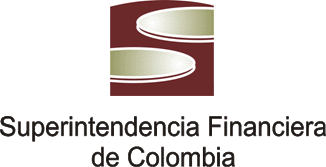 Gracias
Superfinanciera, Primera en Transparencia
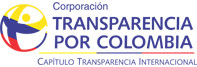 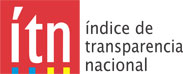